Year 5
English
Lesson 1Listening
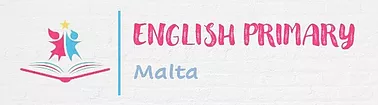 Lesson Objectives
You will:
listen attentively to a text.
answer questions about the text.
learn when and how to use adjectives.
2
Lesson Resources
Questions Worksheet

Answers Handout
3
Guess the theme!
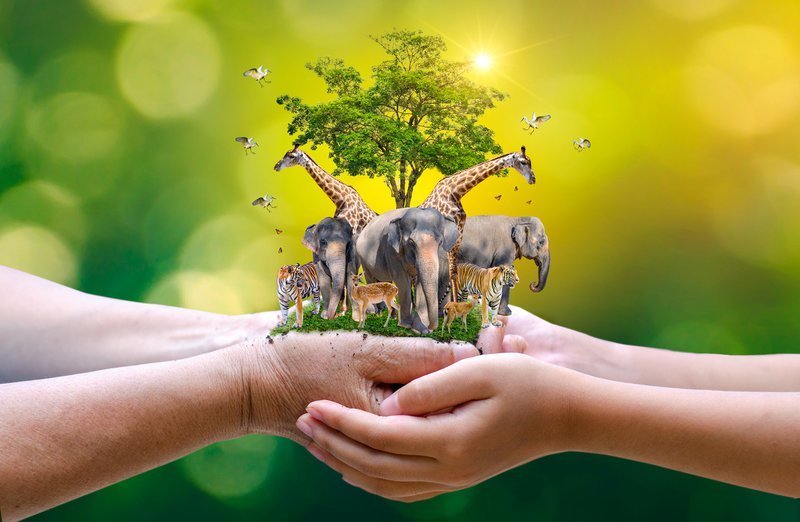 The Natural World 
and Wildlife
4
Picture 1
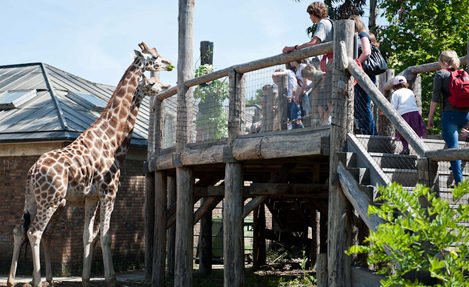 What can you see in this picture?

Where do you think this picture was taken?
5
Picture 2
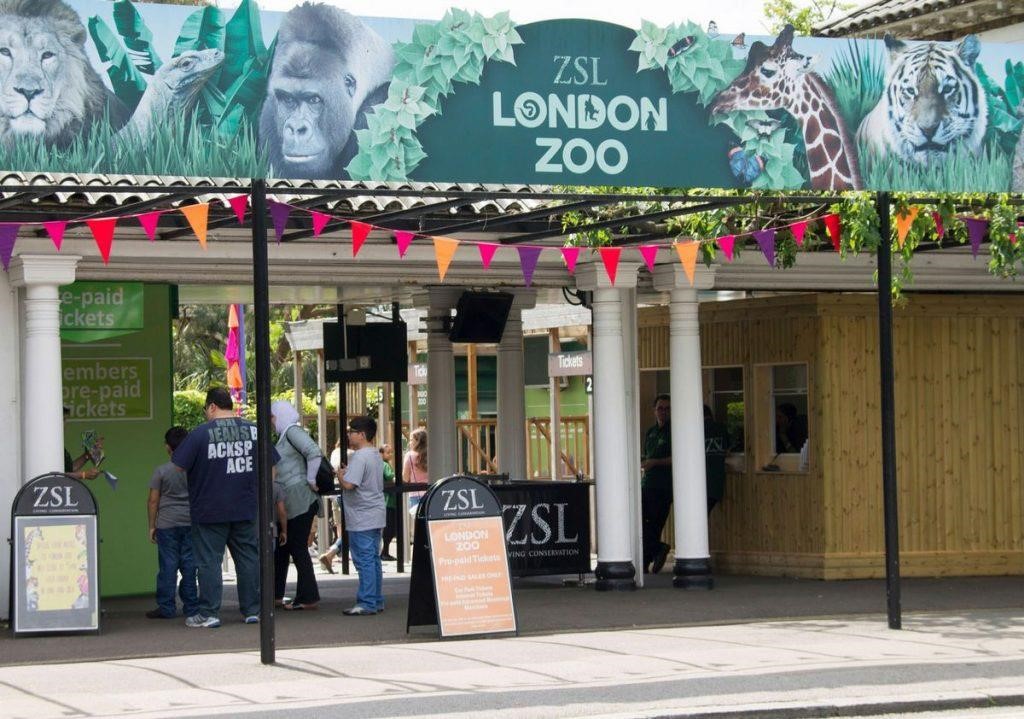 What can you see in this picture?

Have you ever been to such a place?
6
Picture 3
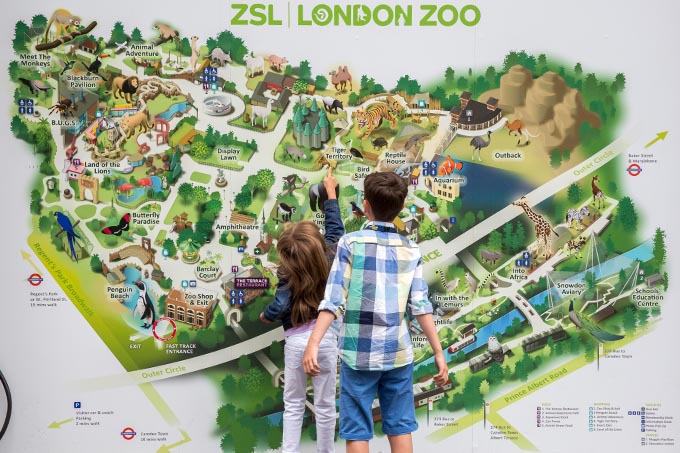 What can you see in this picture?

Where can we find this kind of picture?

How is this picture useful?
7
Think!
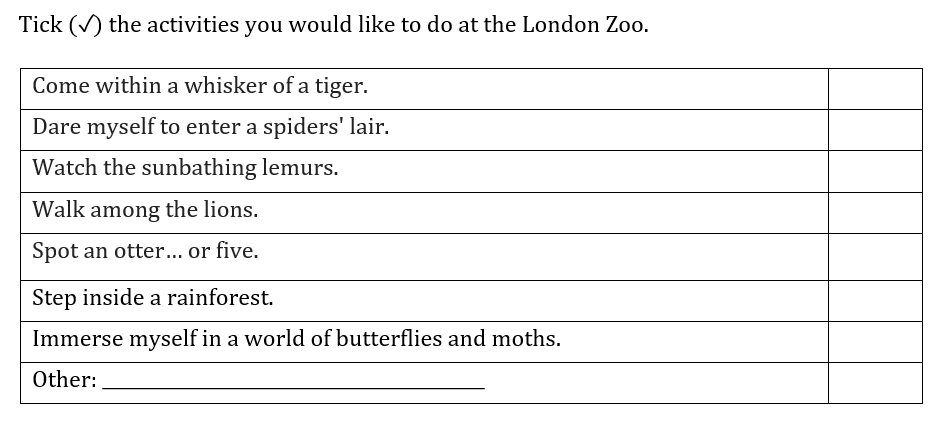 What would you like to do at the London Zoo?
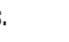 8
What are adjectives?
9
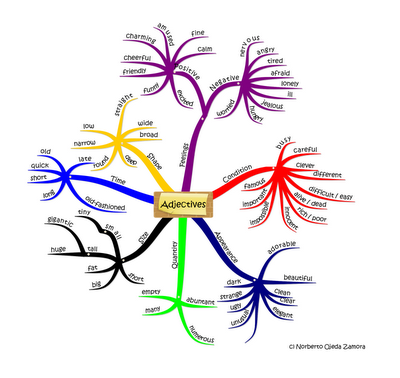 Words in the text!
10
Adjectives within the text
heavy			tall				long
big				orange			black
hairy			excellent			red
white			lovely			dangerous
11
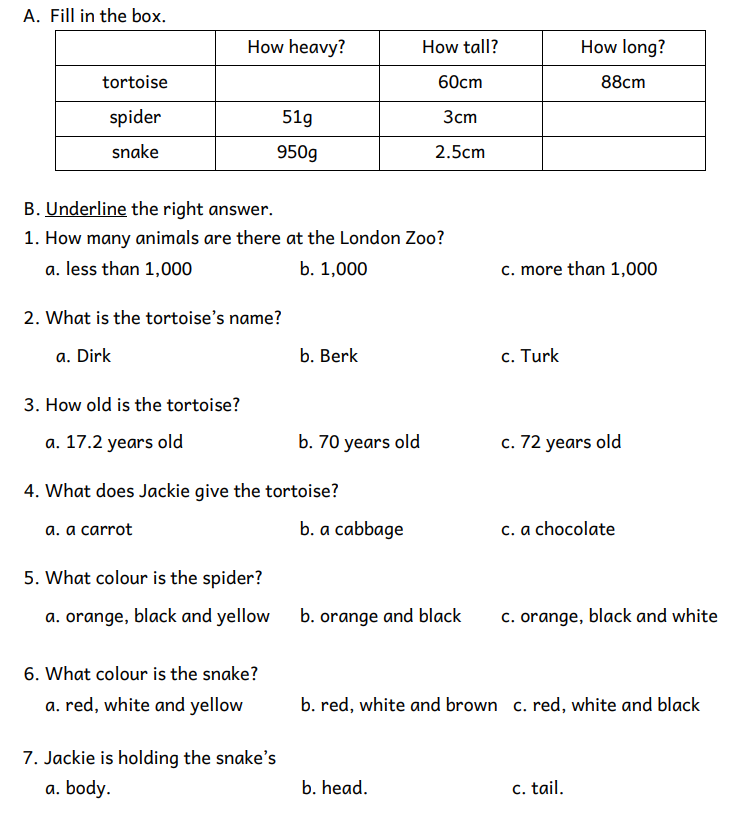 Step 1
READ the questions on the worksheet.
12
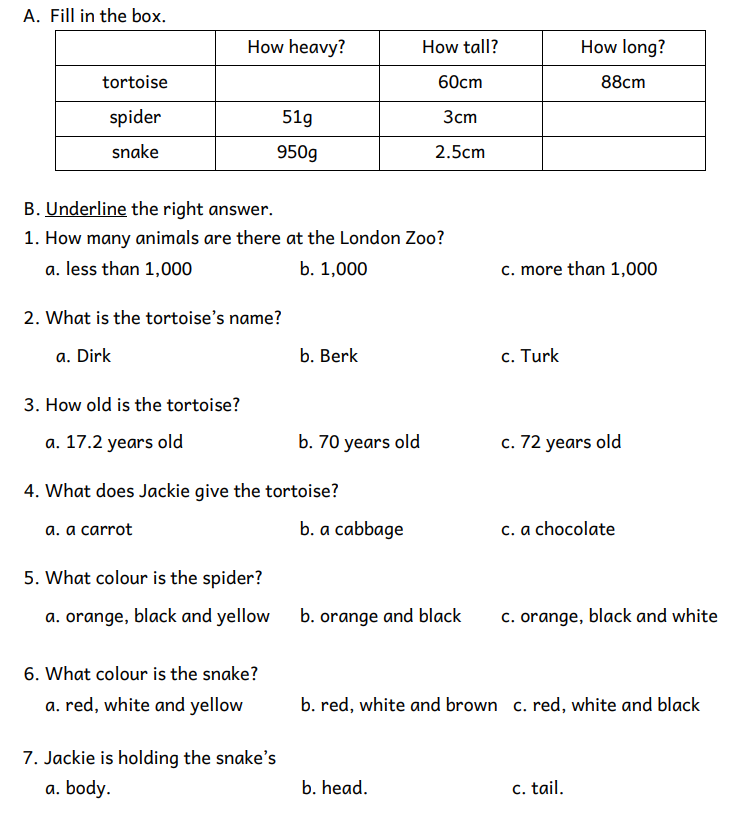 Step 2
LISTEN carefully to the text.

LISTEN carefully while I read out the questions. 

START ANSWERING the questions.
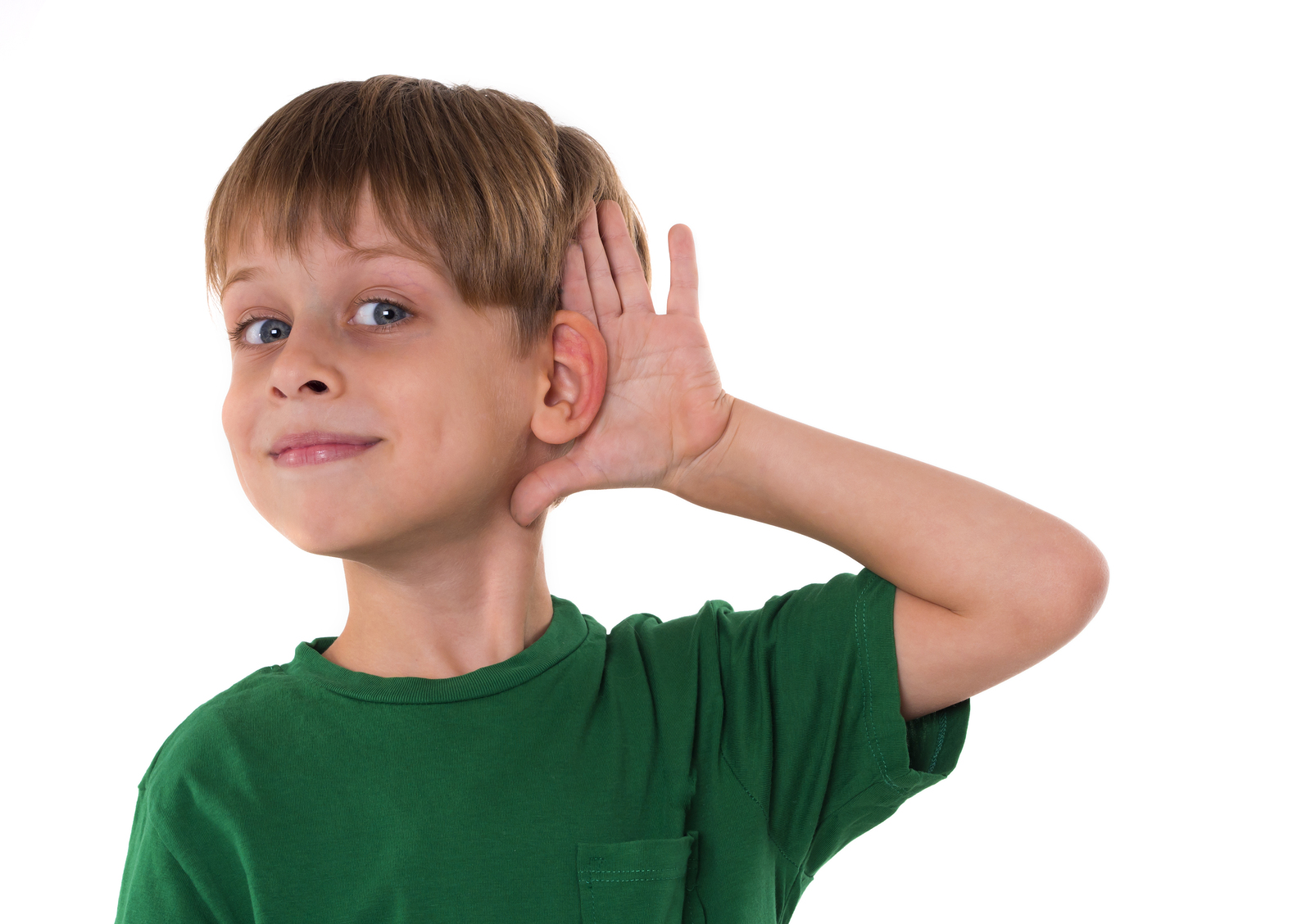 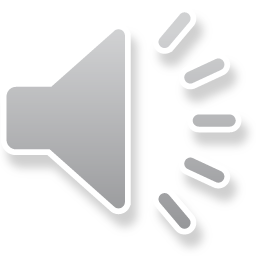 13
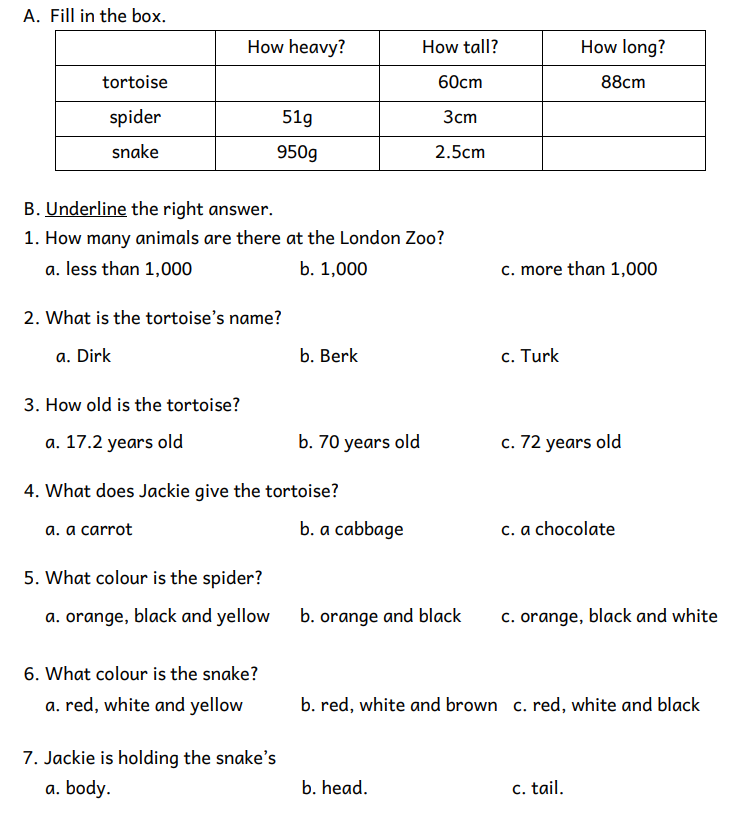 Step 3
LISTEN to the text for
the second time.

LISTEN while I read the questions again. 

Try to ANSWER any unanswered questions.
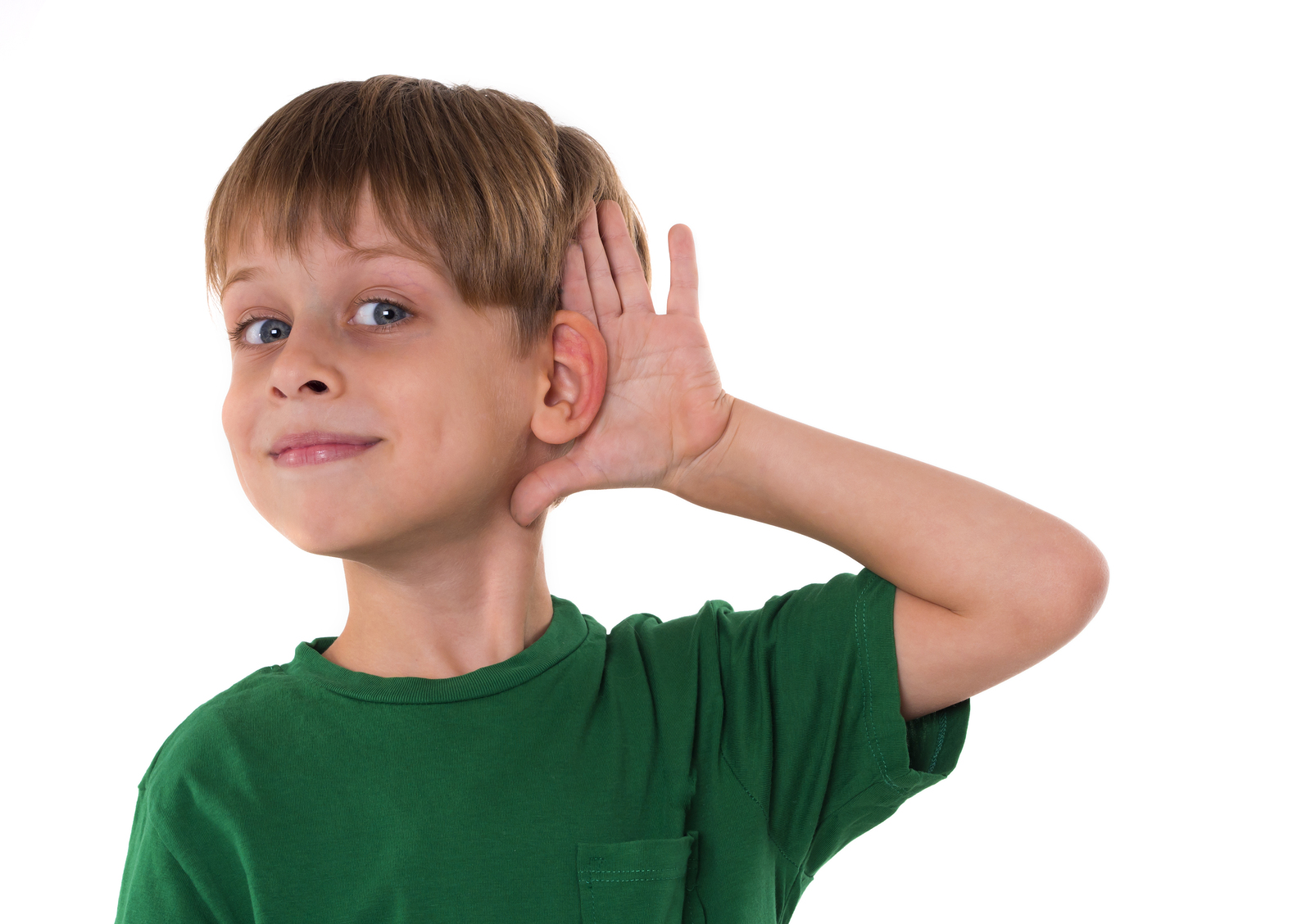 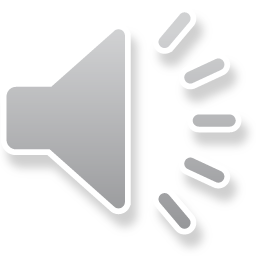 14
Step 4
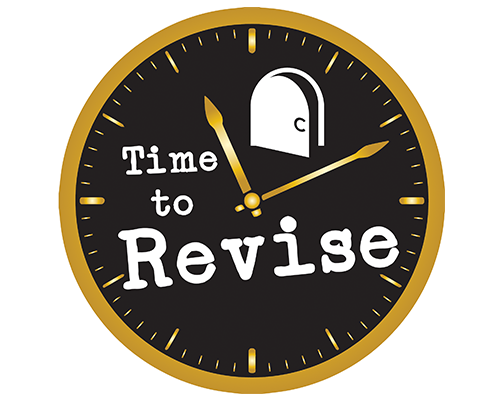 15
Step 5
CHECK your answers using the
Answers Handout.
16
At the zoo …

A - African elephant
B - Boa
C - Crocodile
D -
Let’s play a word game!
Can you think of other zoo animals to complete this alphabetical game? 

Challenge mode – Use a timer!
(3 minutes)
17
Thank You!
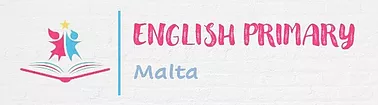